E N R I C O  P U R D Y
EP
P: +1 109-8765-432
P: +1 123-4567-890
From:
To:
Enrico Purdy
Alverta Kuhn
E: EnricoPurdy@mail.com
E: prnjohnsco@mail.com
General Manager
Orn-Johns Co
A: Upton Lakes Apt. 741,
Cassieborough, Rhode Island, 42420
A: 1016 Adan Hills, Lake Dusty,
Oregon, 34261
May 21, 2025
Dear Alverta Kuhn,
I am writing to express my interest in the [Job Title] position at [Company Name], as advertised [where you found the job posting]. With a strong background in [relevant skills or experience], I am confident in my ability to contribute effectively to your team and help [Company Name] achieve its goals.

In my previous role at [Previous Company], I [briefly describe your relevant experience or accomplishments]. These experiences have equipped me with [mention specific skills or qualities] that I believe align well with the requirements of the [Job Title] position at [Company Name].

Furthermore, I am particularly drawn to [specific aspect of the company or role] at [Company Name], and I am eager to bring my expertise to your team. I am impressed by [mention something you admire about the company or its work] and am excited about the opportunity to contribute to such meaningful work.

Enclosed is my resume, which further outlines my qualifications. I would welcome the opportunity to discuss how my background, skills, and enthusiasms align with the needs of [Company Name]. Thank you for considering my application. I look forward to the possibility of contributing to your team.
Sincerely,
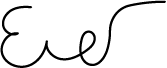 Enrico Purdy